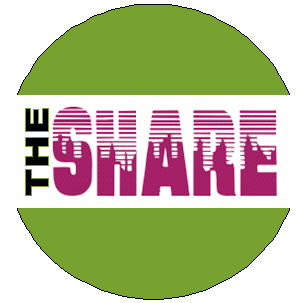 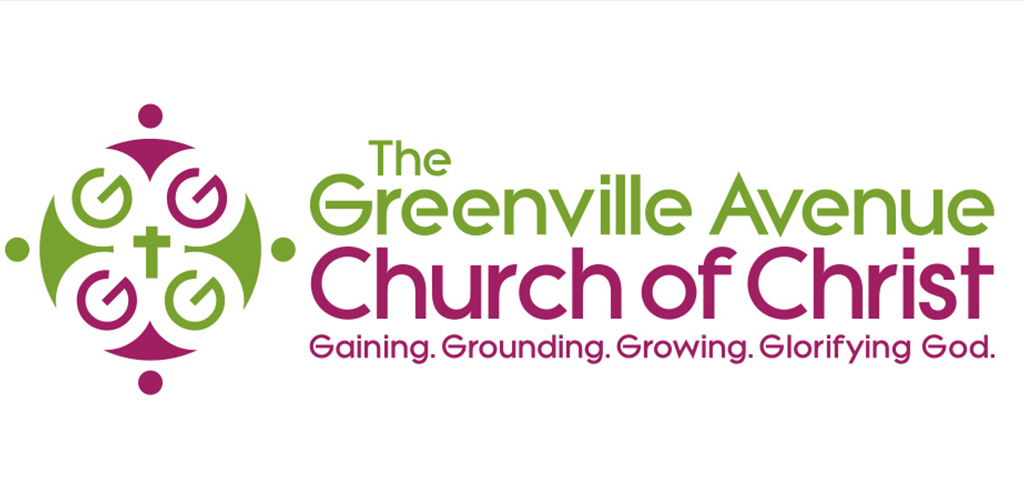 The Wilderness Experience
Saturday, December 12, 2020
Presenter: Steve Farmer
1
The Wilderness Experience
Navigating Through the Wilderness

		The Pandemic, Who Can I Trust?

		Jesus in the Wilderness
2
The Wilderness Experience“Navigating Through the Wilderness”
Basic Training in the Army
Soldier Smart Book – Referred to as the bible for Combat Survival
Land Navigation


The Lord’s Army
The Full Armor of God
Ephesian 6:10-18
3
The Wilderness Experience“The Pandemic, Who Can I Trust?”
Trust God
Exodus 14:1-4
God is warning His people to prepare for Pharaoh

Exodus 14:5-12
Pharaoh is pursuing the children of Israel

Exodus 14:13-31
The Sea is Divided, and Pharaoh’s Army is Destroyed
4
The Wilderness Experience“Jesus in the Wilderness”
Matthew 4:1-11

Jesus fasted for 40 days

Jesus tempted by the Devil
 
It is written, man shall not live by bread alone, but by every word that proceeds out of the mouth of God!
5
The Wilderness ExperienceIn Closing
How do you overcome the Wilderness Experience?

			1.  Navigating Through the Wilderness
By the Compass, the Word of God
				
			2.  The Pandemic, Who Can I Trust?
Trust God

			3.  Jesus in the Wilderness
It Is Written
6
The Wilderness ExperienceIn Closing
Proverbs 3:5-6
Trust in the Lord with All your heart, And lean not on your own understanding.
In all your ways acknowledge Him, and He shall direct your paths.

No matter what wilderness experience we will have in our lives, let’s trust in the Lord and He shall direct our path
7
Thank You for Your Attendance Today!
Continue to Pray for our Church Family
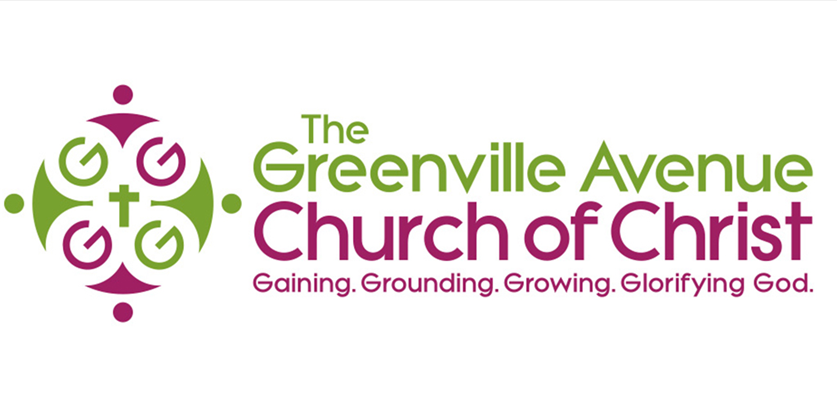 8